Term 2 – ICT –Week 3Changing Settings
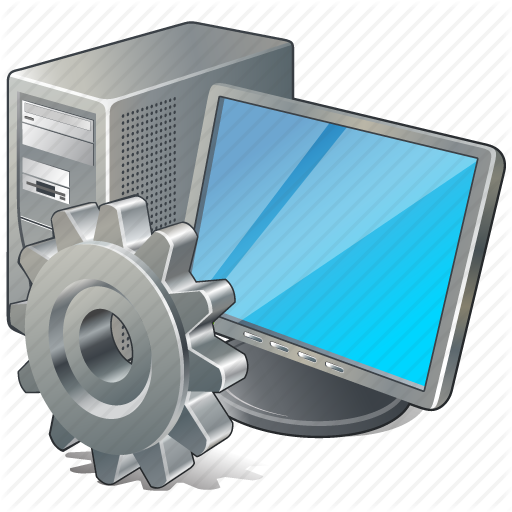 A. Lawson
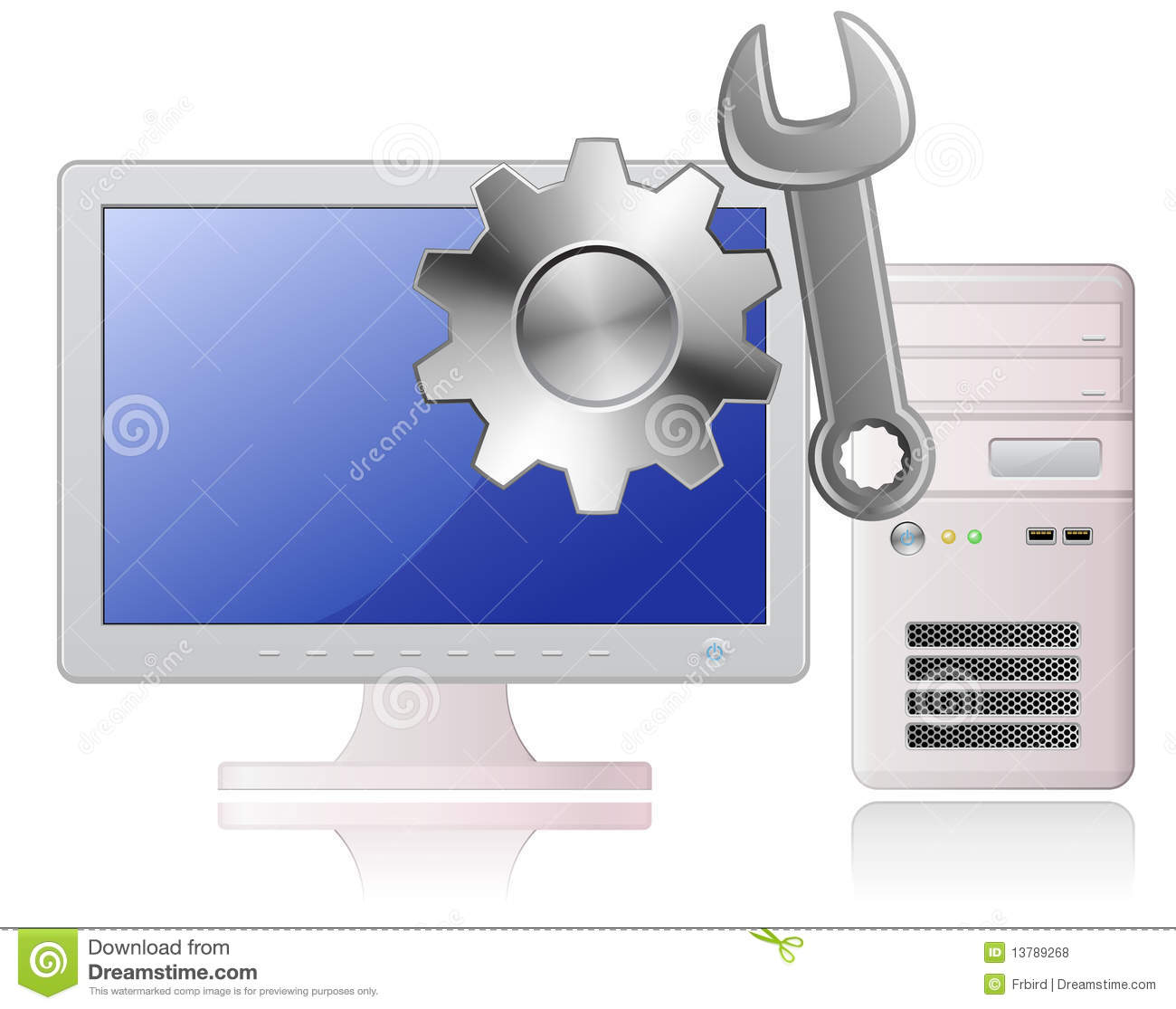 What are device settings?
Computer Settings
A software control panel that enables the you the user to configure or change the appearance or actions in an application, operating system or the hardware.
TASK 1 – Computer Device Settings
You are to find 5 settings on any computerized devices and tell their name and what the setting does and get a picture of the setting to explain visually